세상 모든 자연과 통하다
GLOBAL ECO THE SAEM
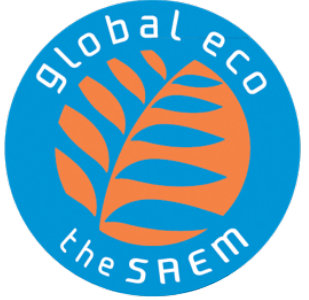 Body & Soul
Body & Soul
Love Hawaii
Sweet Thai
Petit Milk
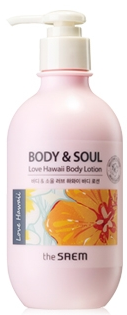 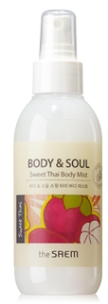 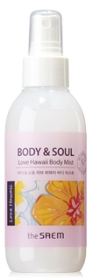 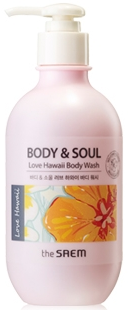 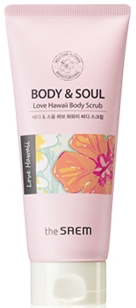 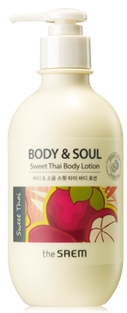 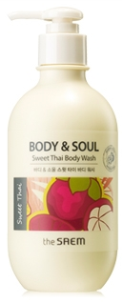 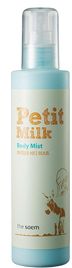 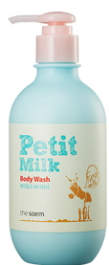 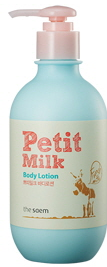 Package Renewal Expected
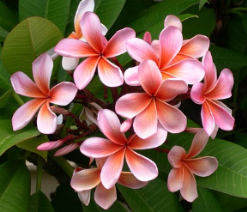 Гладкость и увлажнение
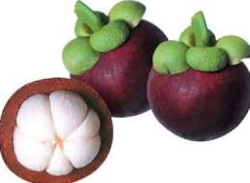 Мягкость и увлажнение
Основной ингредиент: экстракт плюмерии – тропического цветущего дерева.
Поскольку в цветках плюмерии нет нектара, растение использует свой изумительный аромат как хитрость. Насекомые, привлеченные этим запахом, опыляют цветы, однако в поисках нектара остаются ни с чем. Используется для придания неповторимого аромата средствам по уходу за кожей, свечам и т.д.
Основной ингредиент: экстракт мангостина. Обладает охлаждающим и освежающим эффектом, используется для понижения жара, лечения воспаленных участков, отлично укрепляет иммунитет, богат антиоксидантами и витаминами С, Е.
Silky Refreshing
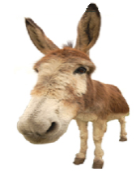 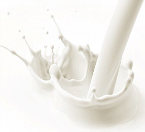 Текстура: кремовая, нежная, питательного типа. 
Аромат: молочный
Дополнительные ингредиенты: комплекс травяных экстрактов.
Текстура: легко распределяется по коже, формирует на коже защитный слой. 
Аромат: теплый  и сладкий аромат тропических фруктов.
Дополнительные ингредиенты: экстракт персика, масло ши, масло жожоба.
Текстура: легкая, нелипкая, увлажняющего типа.
Аромат: экзотический цветочный аромат плюмерии.
Дополнительные ингредиенты: экстракт гибискуса, масло ши, масло жожоба.
Body & Soul
Love Hawaii
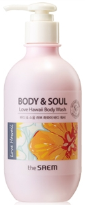 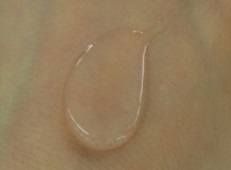 Отлично очищает кожу, легко смывается, оставляя на коже притягательный цветочный аромат.
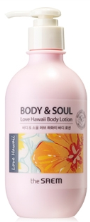 Изумительный лосьон романтичного розового цвета не оставляет на теле липких следов, делая ее гладкой и увлажненной.
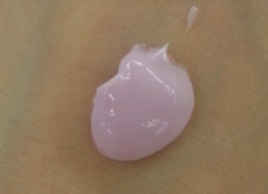 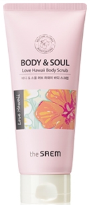 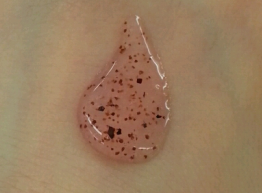 Косточки абрикоса и винограда превосходно удаляют с поверхности кожи ороговевшие клетки, придавая ей гладкость. Масло ши и жожоба уменьшают сухость.
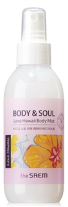 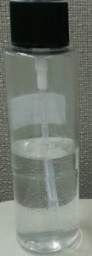 Благодаря водянистой основе превосходно увлажняет кожу, контролируя уровень влаги.
Sweet Thai
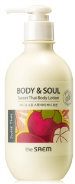 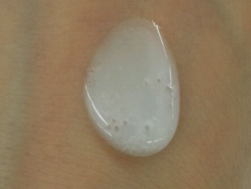 Превосходно очищает кожу, создавая густую пышную пену, после чего она становится необыкновенно мягкой. Насыщает все тело неповторимым ароматом.
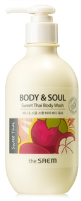 Мгновенно увлажняет всё тело, не оставляя липких следов и придавая превосходный аромат.
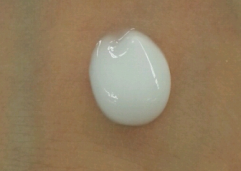 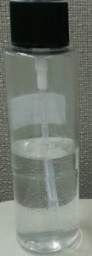 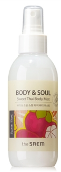 Благодаря водянистой основе превосходно увлажняет кожу, контролируя уровень влаги.